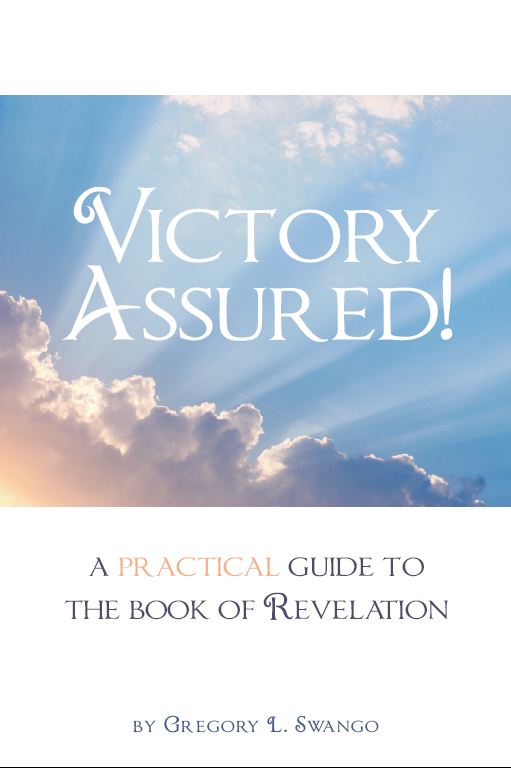 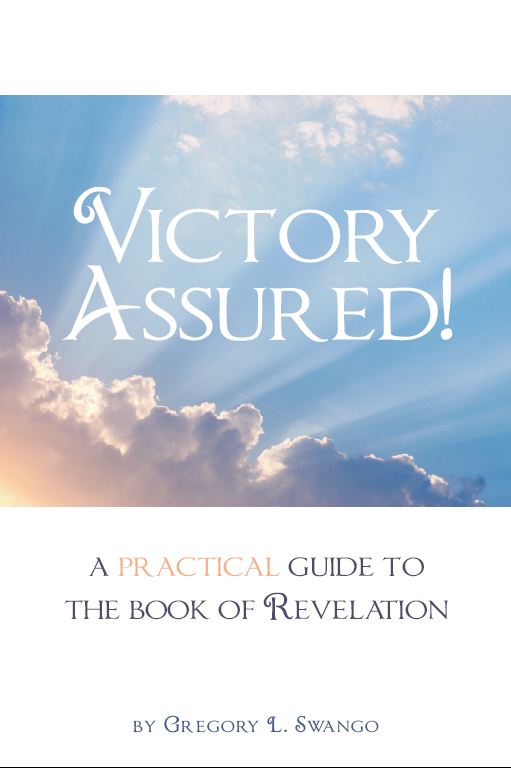 Lesson 02:
Overcoming with the Worthy Lamb
Victory Assured!  Class Syllabus
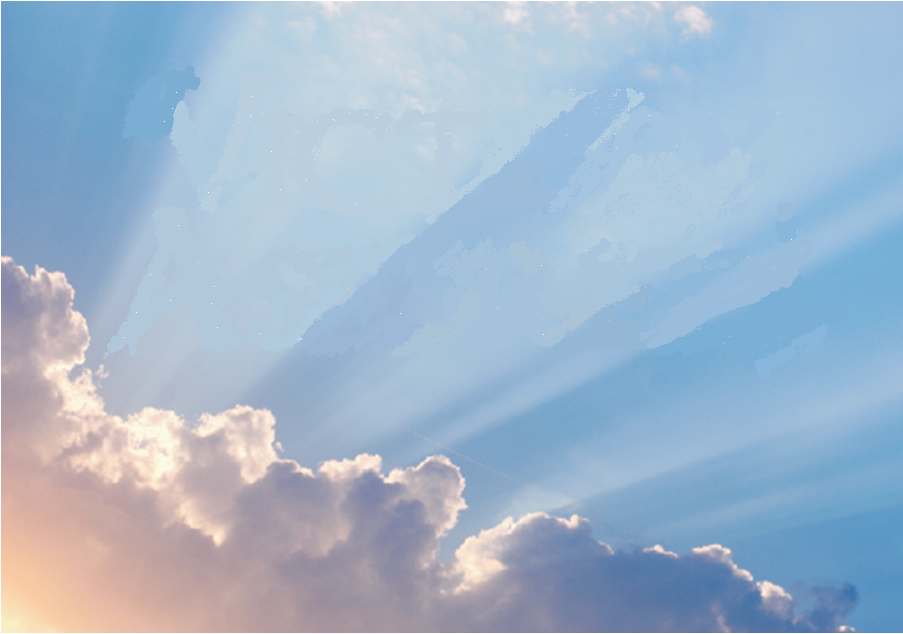 Victory with Jesus Christ

	1.	Overcoming with the Resurrected Savior 		(1:9-20; 19:11-16).	

	2.	Overcoming with the Worthy Lamb 				(4:1-5:14).	
 
Victory with the Church--the Letters

	3.	Overcoming Apathy (2:1-7; 3:14-22).	
	4.	Overcoming Idolatry (2:8-29)		
	5.	Overcoming Spiritual Death (3:1-13).
Victory Assured!  Class Syllabus
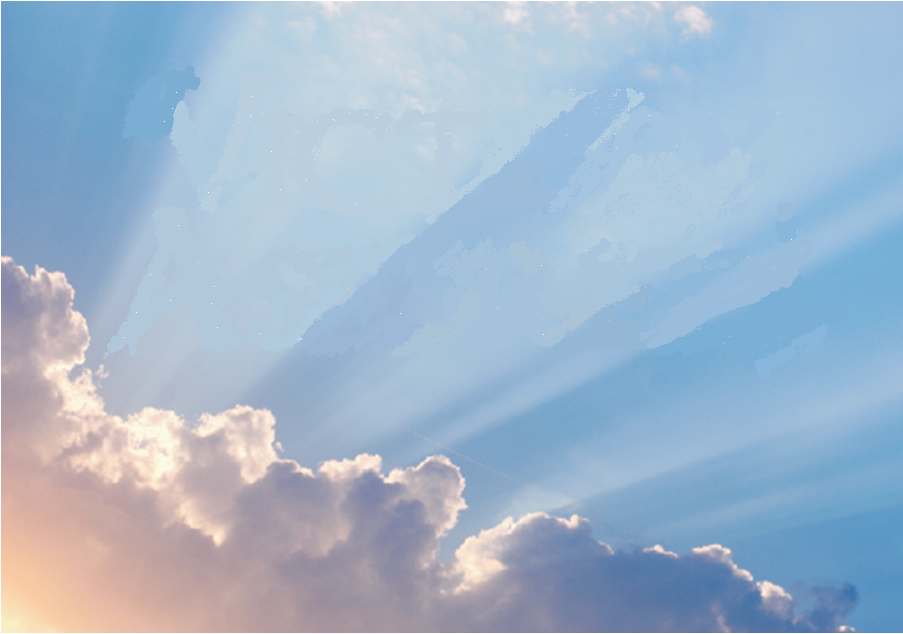 Victory Over Life’s Everyday Battles

	6	Overcoming Hardship--the Seals 					(6:1-17).		
	7	Overcoming by Knowing the Warning 			Signs--the Trumpets (8:1-11:19).	

Victory Over Worldliness

	8	Overcoming Satan (12:1-17).			
	9	Overcoming Political Persecution 					(13:1-10).	
   10	Overcoming False Religion (13:11-18).
   11	Overcoming Materialism (18:1-24).
Victory Assured!  Class Syllabus
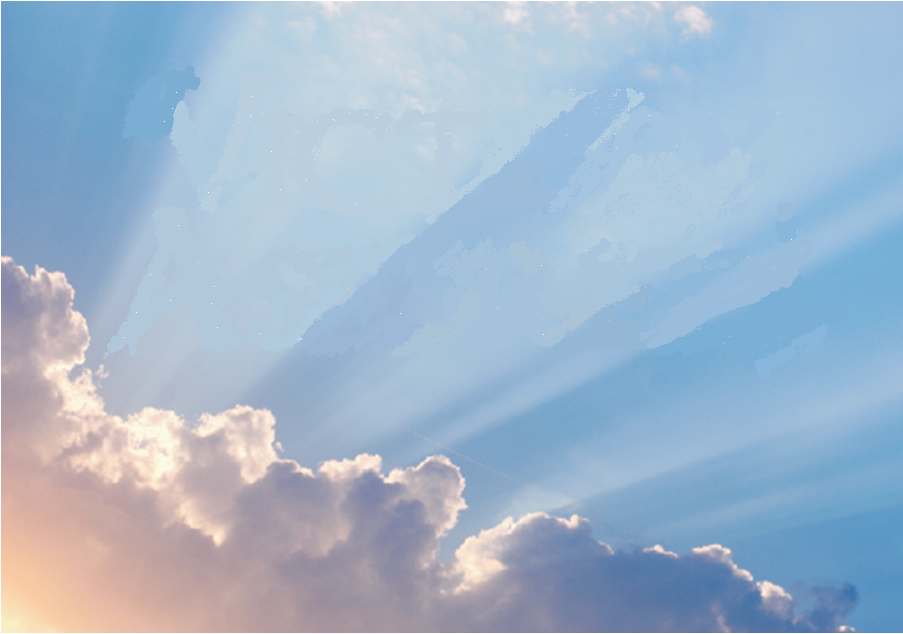 Eternal Victory

	12		Overcoming at the Great Judgment 				(16:1-21; 19:1-21; 20:1-15).		

	13		The Joy and Rewards of Overcoming 			(7:1-17; 14:1-15:8; 21:1-22:21).
Lesson 02:  Overcoming with the Worthy Lamb
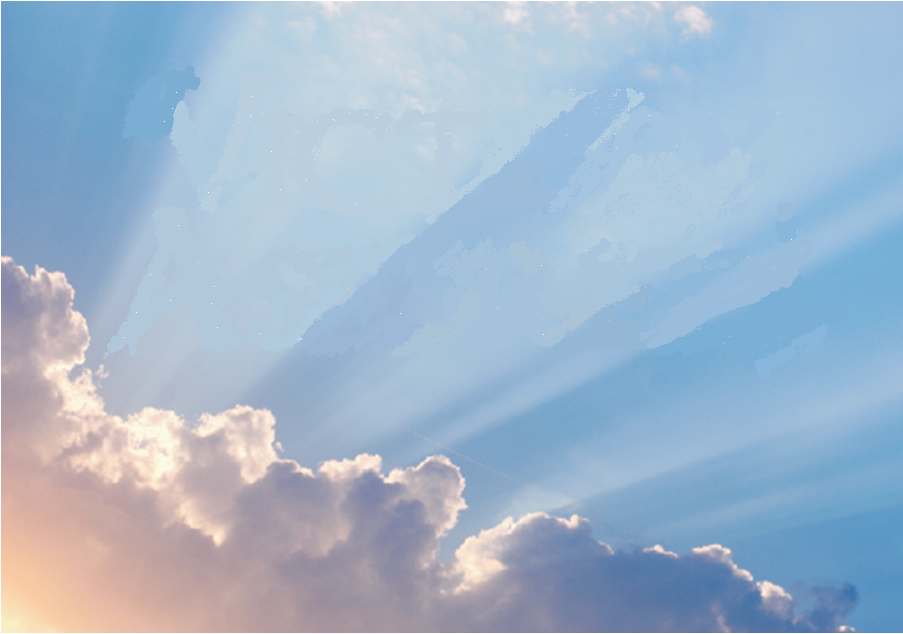 OVERCOMING BY THE THRONE OCCUPANT 
(Rev. 4:1-11)

Qualities of the Throne Occupant:

	1.	All powerful (omnipotent).

	2.	All knowing (omniscient).

	3.	All good (omni-benevolent).
Lesson 02:  Overcoming with the Worthy Lamb
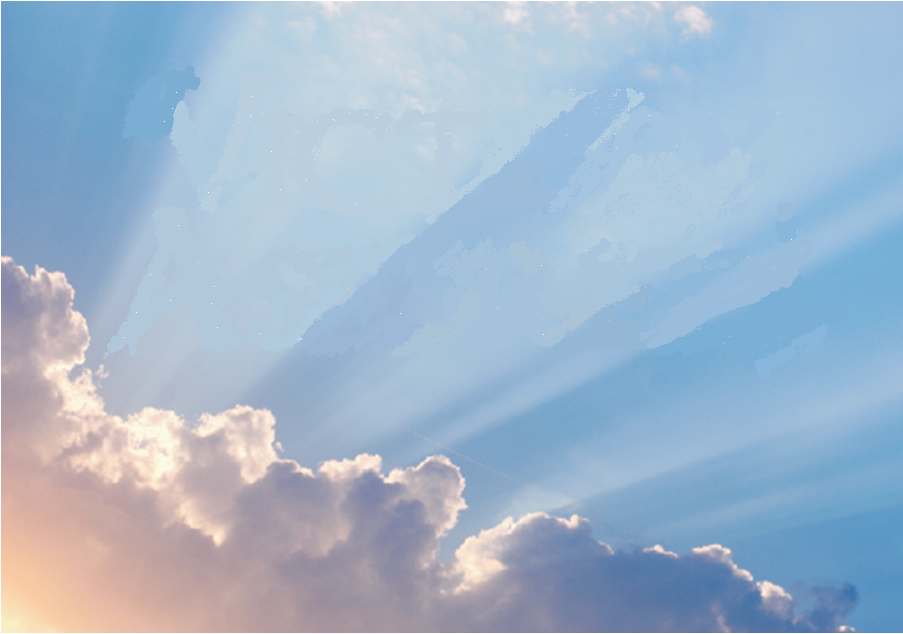 OVERCOMING BY THE WORTHY LAMB
(Rev. 5:1-14)

Why Jesus is worthy:
	1.	Jesus is deserving (Heb. 10:10-14).
	2.	Jesus admirable (Jn. 20:27,28).
	3.	Jesus is excellent (Heb. 1:3-6).
	4.	Jesus is exemplary (Jn. 13:15; 
			1Cor. 11:1; 1Pet. 2:21; 1Tim. 1:16).
	5.	Jesus is meritorious (Mt. 2:2; Heb. 1:6).

Jesus is the reason we can stand whole before God (Rev. 12:10,11).
Lesson 02:  Overcoming with the Worthy Lamb
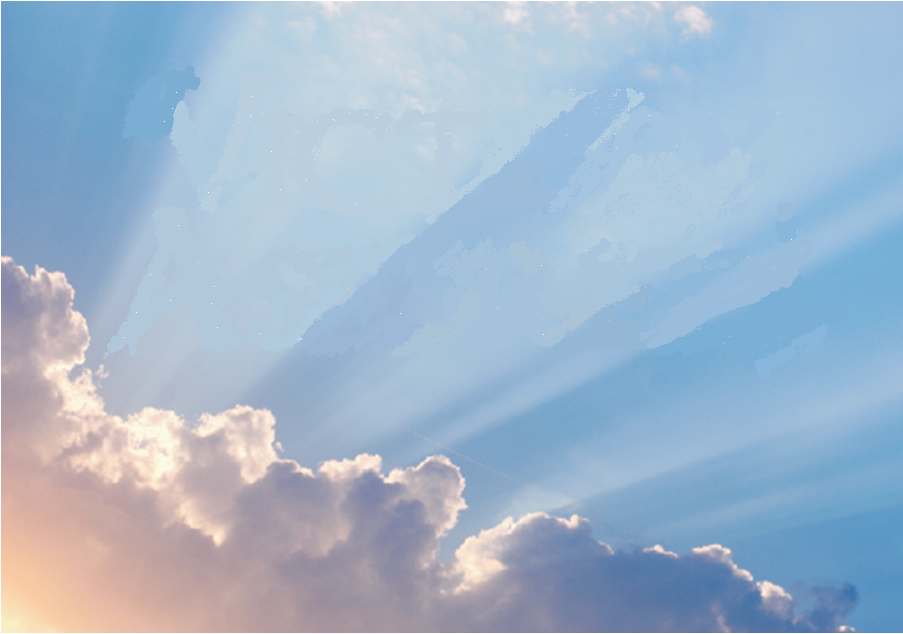 THE IMAGE OF THE LAMB
 (in the book of Revelation)

(1) Jesus Christ:  The Faithful Witness (1:5)
	1.	The faithful witness (martyr).
	2.	The first-born of the dead.
	3.	The ruler of the kings of the earth.
	4.	The One who loves His own.
	5.	The One who has loosed the brethren 			from their sins.
Lesson 02:  Overcoming with the Worthy Lamb
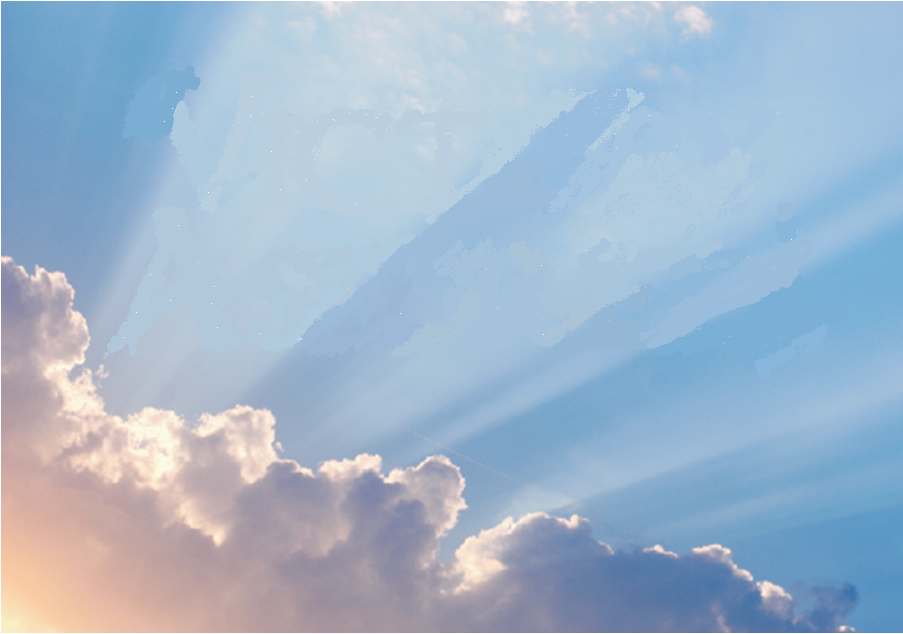 THE IMAGE OF THE LAMB
 (in the book of Revelation)

(2) Jesus Christ in the Letters to the Churches.

	1.	To the brethren in Ephesus (2:1)
		Jesus is the One who holds the life or 				death of the churches.
	2.	To the brethren in Smyrna (2:8)
		Jesus is the One who is resurrected.
	3.	To the brethren in Pergamum (2:12)
		Jesus is all powerful due to having the 			“right of the sword.”
Lesson 02:  Overcoming with the Worthy Lamb
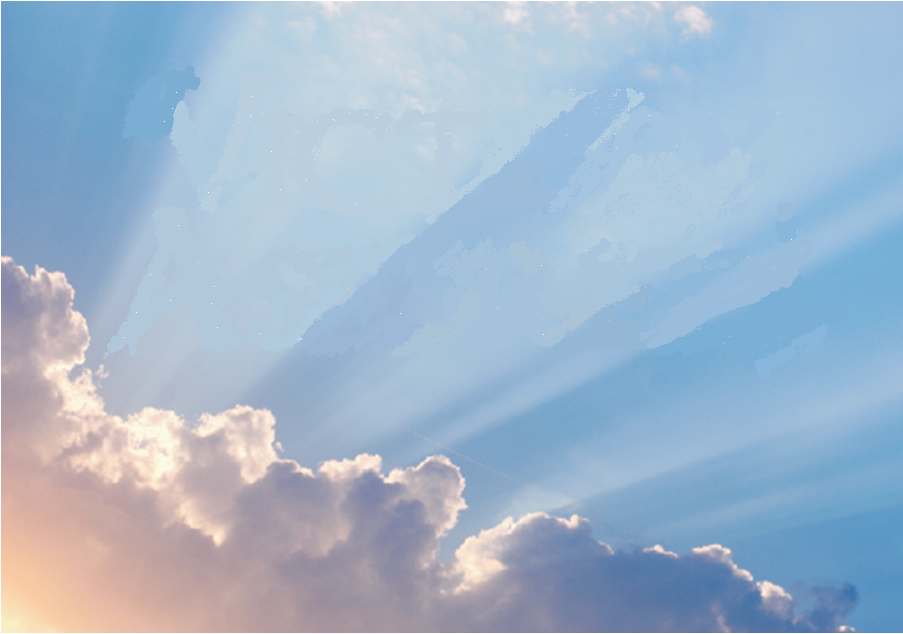 THE IMAGE OF THE LAMB
 (in the book of Revelation)

(2) Jesus Christ in the Letters to the Churches.

	4.	To the brethren in Thyatira (2:18)
		Jesus is the all-knowing and all-seeing 			One.

	5.	To the brethren in Sardis (3:1) 
		Jesus is the One with the wisdom of the 			Spirit holding the fate of the churches.
Lesson 02:  Overcoming with the Worthy Lamb
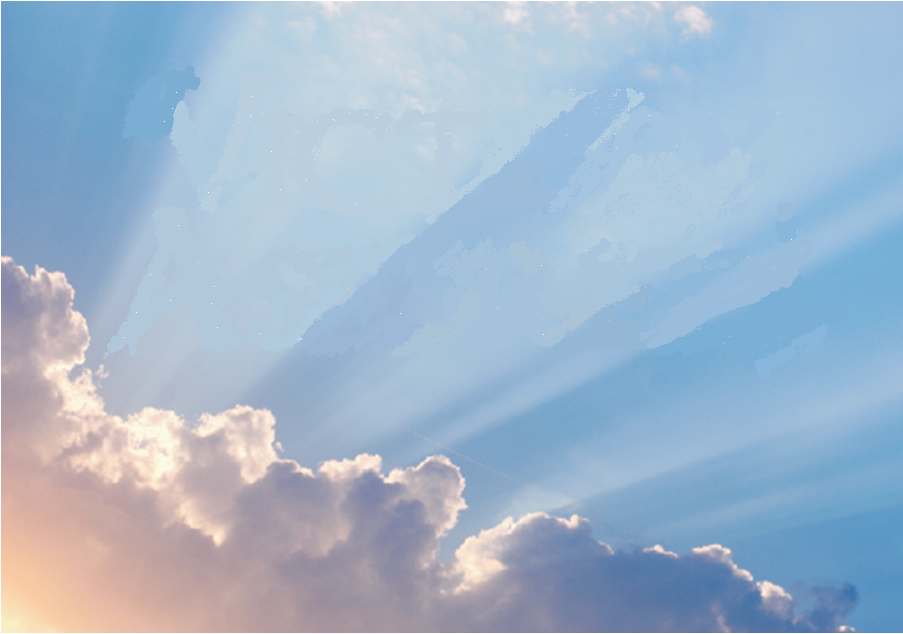 THE IMAGE OF THE LAMB
 (in the book of Revelation)

(2) Jesus Christ in the Letters to the Churches.

	6.	To the brethren in Philadelphia (3:7)
		Jesus is the holy One who is the answer of the 			prophecy of David as the King to come.

	7.	To the brethren in Laodicea (3:14)
		Jesus is the definite One who is always faithful 			and true; He is the source of Creation.
Lesson 02:  Overcoming with the Worthy Lamb
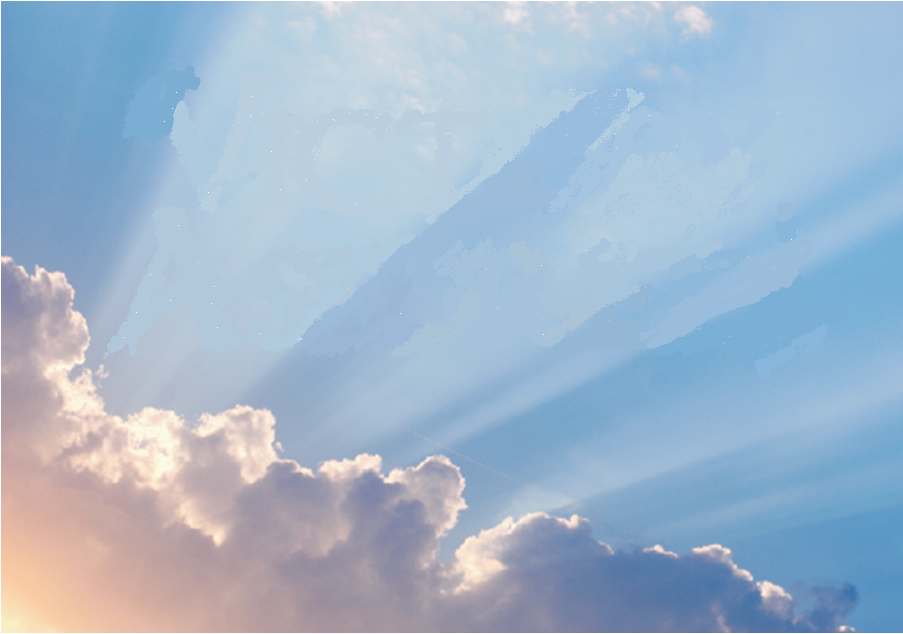 THE IMAGE OF THE LAMB
 (in the book of Revelation)

(3) Jesus Christ:  The Alpha and the Omega 	(1:8; 21:6; 22:13).
		Jesus is the first and last, the beginning and the 	end.
Lesson 02:  Overcoming with the Worthy Lamb
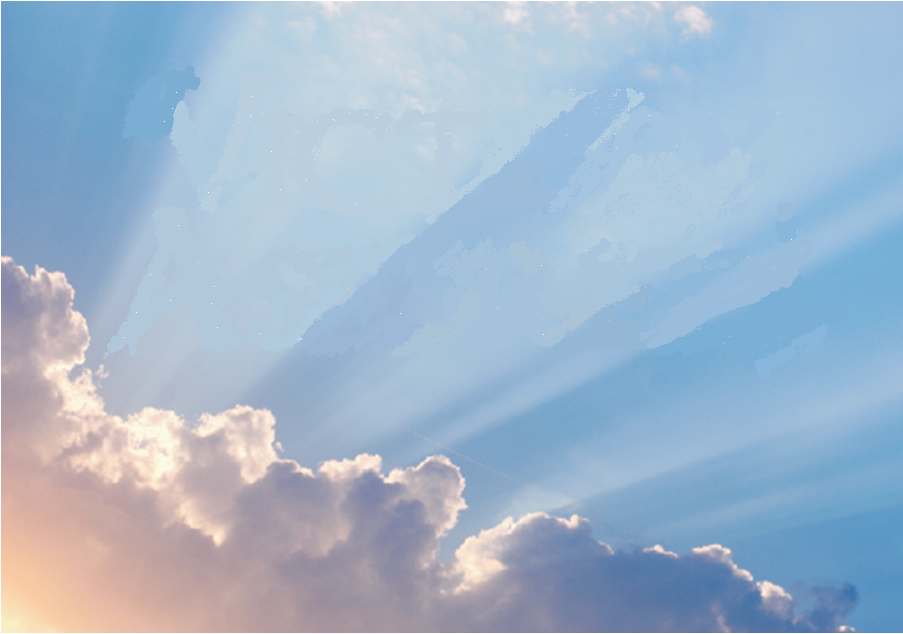 THE IMAGE OF THE LAMB
 (in the book of Revelation)

(4) Jesus Christ: The Lion of the Tribe of 	Judah (Rev. 5:5). 
		This description of Jesus confirms Him as the 	rightful occupant of the throne of 	David.  Jesus is 	the one and only true king of Israel.  David was the 	lion of the tribe of Judah for OT Israel, and Jesus 	Is “the root 	of David”, the lion of the tribe of 	Judah for spiritual Israel (the church).
Lesson 02:  Overcoming with the Worthy Lamb
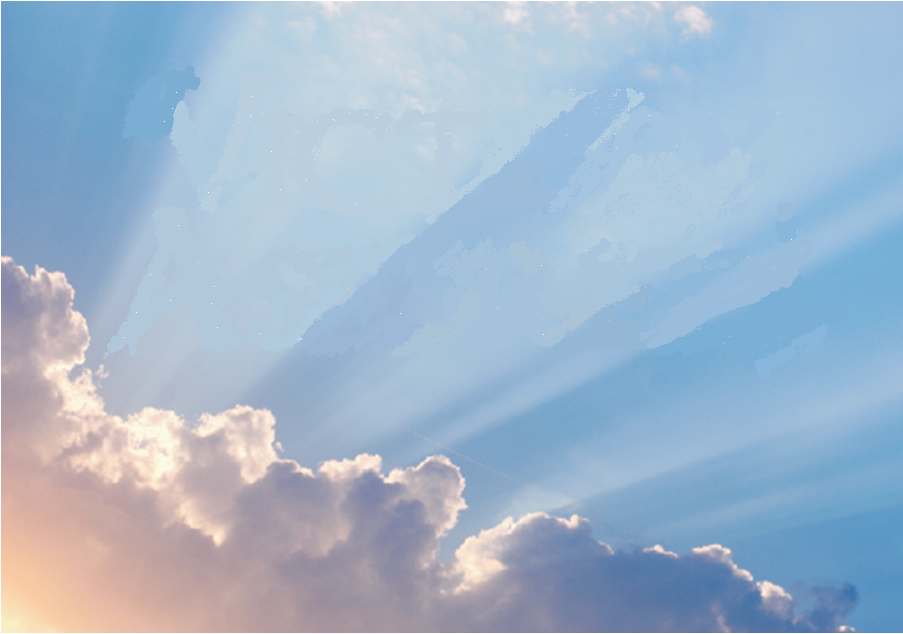 THE IMAGE OF THE LAMB
 (in the book of Revelation)

(5) Jesus Christ: The Lamb.
	a.	The slain Lamb (5:6; 7:14; 12:11).
	b.	The Lamb is to be worshipped 									(5:8; 7:9,10,17; 15:3).
	c.	The worthy Lamb (5:12,13; 6:1).
	d.	The wrathful Lamb (6:16; 13:8; 14:10).
	e.	The Lamb who is to be followed (14:1,4; 21:14).
	f.	The conquering Lamb (17:14).
	g.	The Lamb who is to be wed (19:7,9; 21:9).
	h.	The glorified Lamb (21:22,23; 22:1,3).
Lesson 02:  Overcoming with the Worthy Lamb
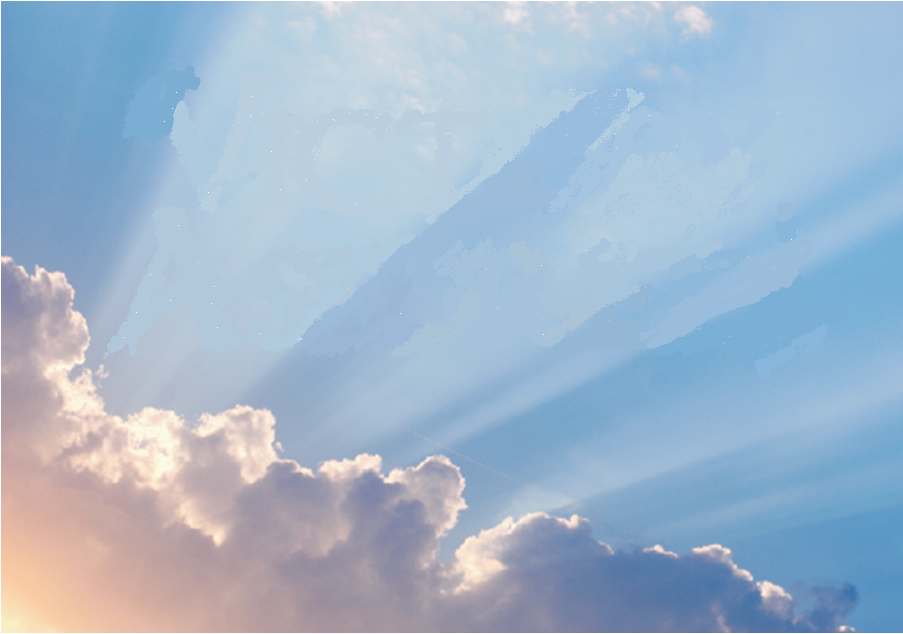 THE IMAGE OF THE LAMB
 (in the book of Revelation)

(6) Jesus Christ:  The Lord of the Harvest 	(14:14-20).
		When the final reaping and separating is 	done, 	Jesus is in charge (also see Mt. 9:38).

(7) Jesus Christ:  The Word of God (19:13).
		The robe dipped in blood suggests His forgiving 	nature and the fact that He has been to the cross 	to shed His blood for that forgiveness.  As we read 	the word of God today, we learn of the forgiving 	nature of God through the sacrifice of His Son.
Lesson 02:  Overcoming with the Worthy Lamb
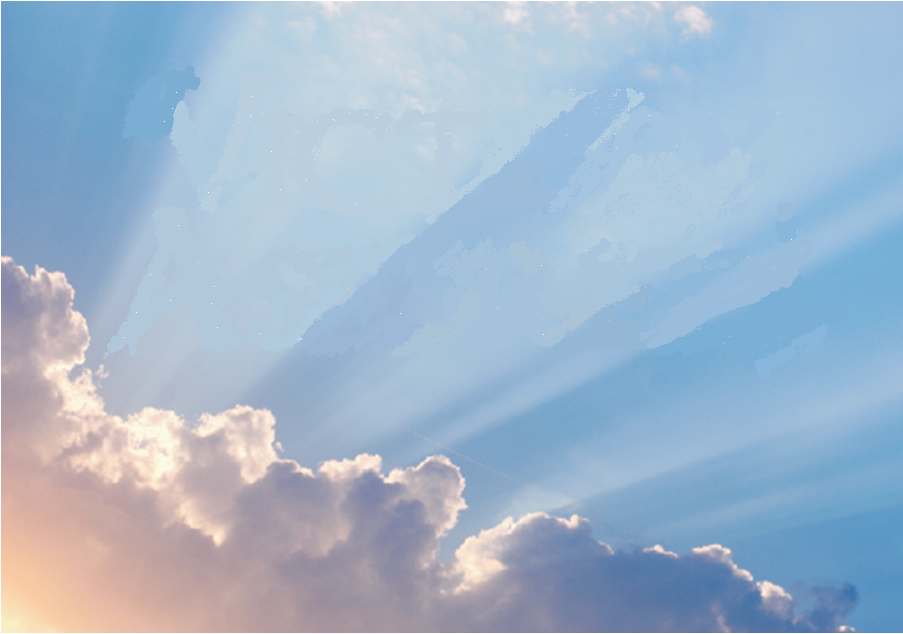 THE IMAGE OF THE LAMB
 (in the book of Revelation)

(8) Jesus Christ:  King of Kings and Lord of 	Lords (17:14; 19:16). 
		Supreme Ruler and Potentate of all!
Lesson 02:  Overcoming with the Worthy Lamb
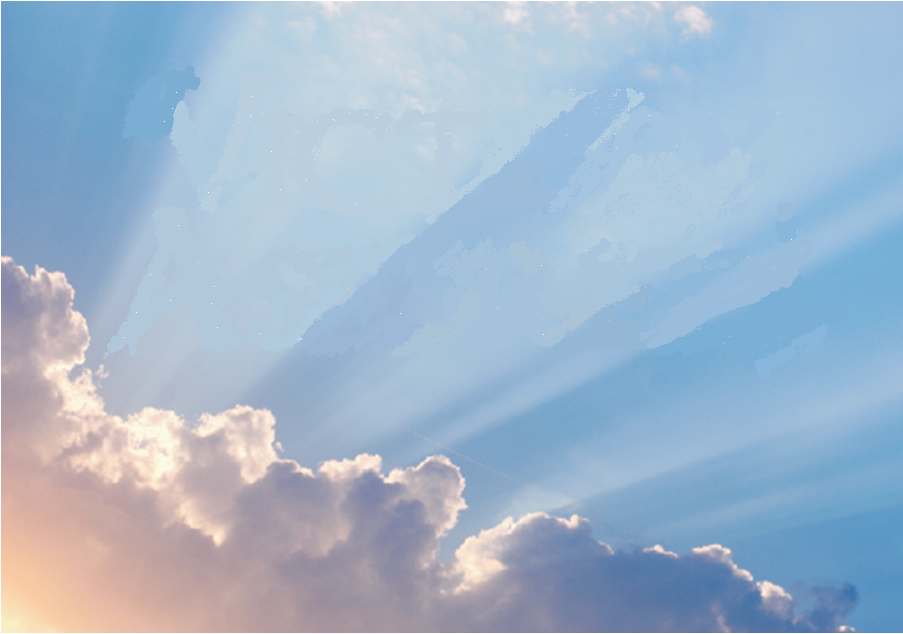 CONCLUSION

	When you begin to feel you are losing the battles around you, turn to the One who has won every battle put before Him, and won the war at the cross!  In our weaknesses we must turn to the worthy One!  He alone is worthy to understand our needs, temptations, fears, and worries.  Jesus is worthy to break the seals of our life and overcome all that Satan does.
	You and I can have our victory assured!  We win because God sits on His throne in heaven, and Jesus Christ is the worthy Lamb who “takes away the sin of the world” (Jn. 1:29).  O, sweet victory!
Lesson 03:  Overcoming Apathy
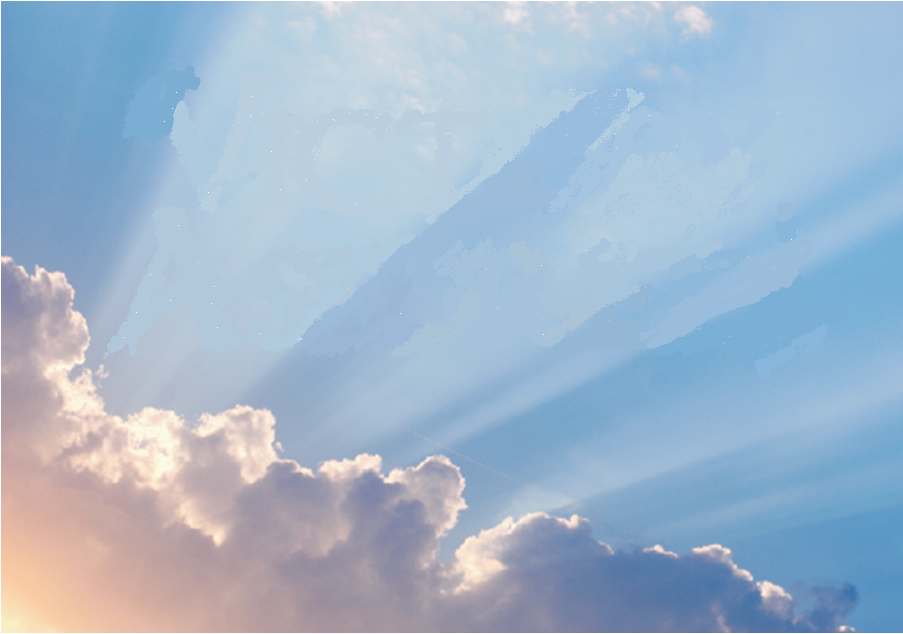 NEXT LESSON:

Overcoming Apathy
(Rev. 2:1-7; 3:14-22).
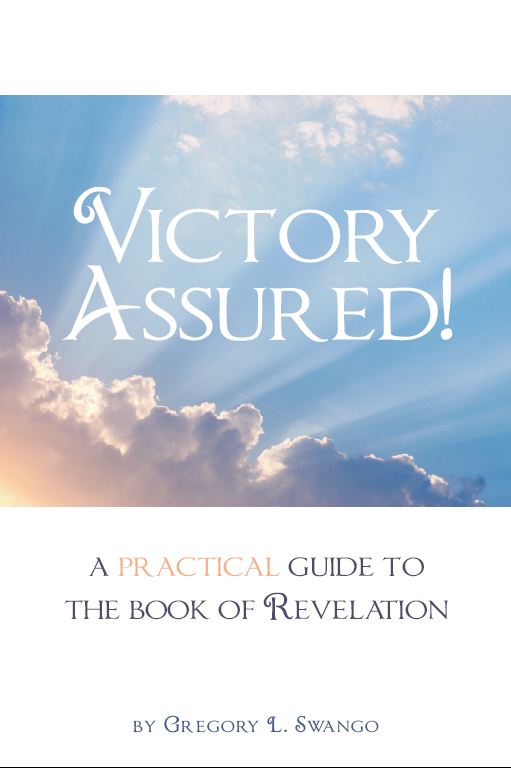